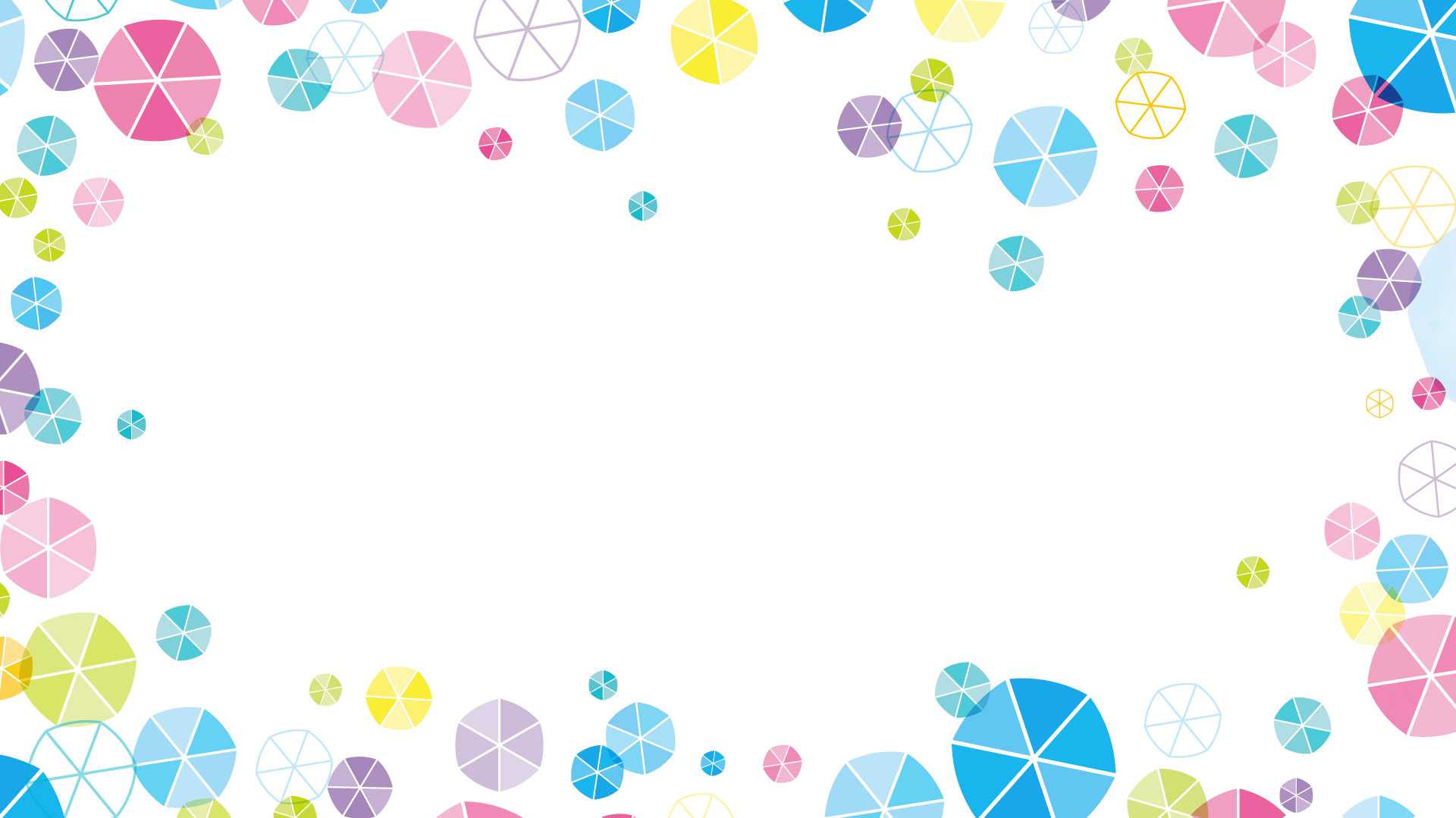 SMALL FRESH
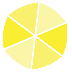 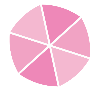 小清新PPT模板
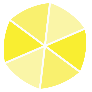 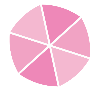 This template applies to the training course of team capability building and cadre capability enhancement.
请输入标题
请输入标题
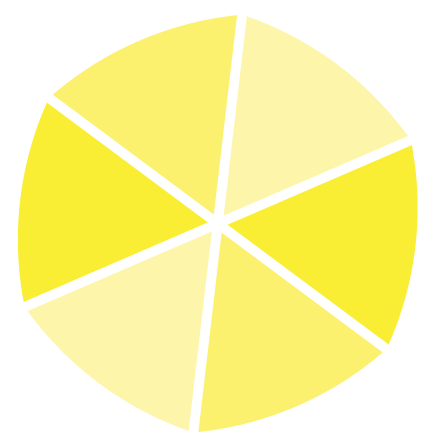 CONTENTS
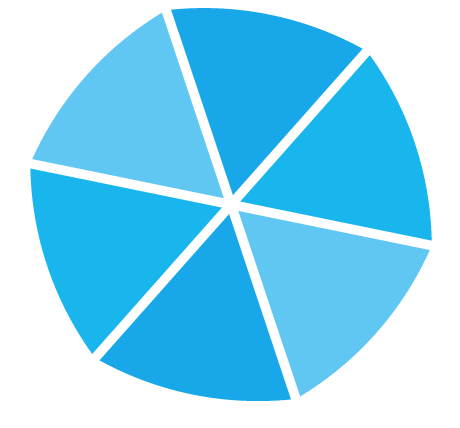 请输入标题
请输入标题
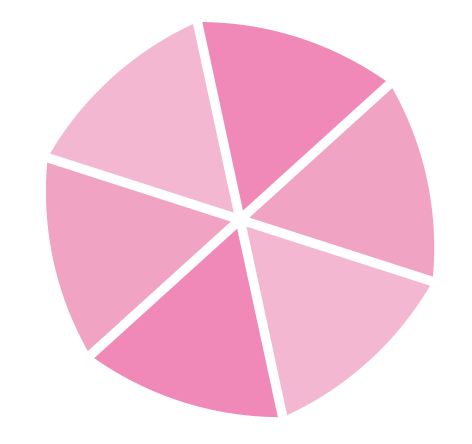 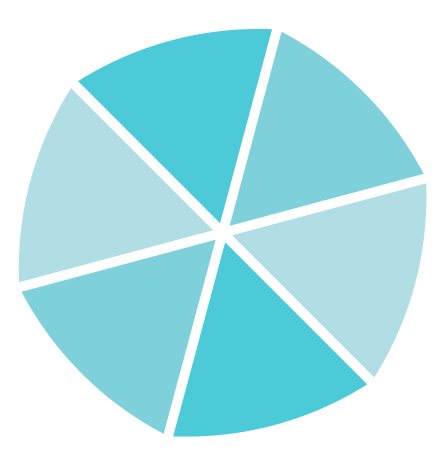 请输入标题
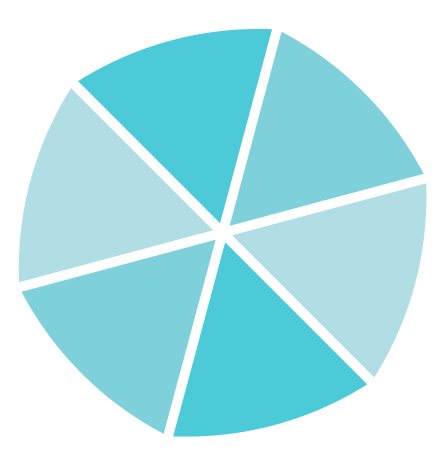 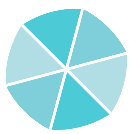 请输入标题
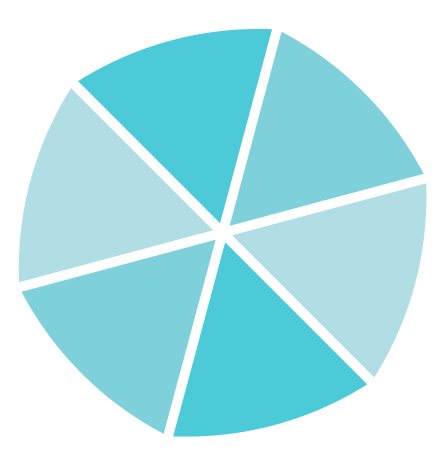 标题文本预设
标题文本预设
标题文本预设
标题文本预设
标题文本预设
Copy paste fonts. Choose the only option to retain text.……
Copy paste fonts. Choose the only option to retain text.……
Copy paste fonts. Choose the only option to retain text.……
Copy paste fonts. Choose the only option to retain text.……
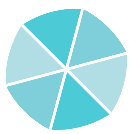 请输入标题
标题文本预设
标题文本预设
标题文本预设
Copy paste fonts. Choose the only option to retain text……
Copy paste fonts. Choose the only option to retain text……
Copy paste fonts. Choose the only option to retain text……
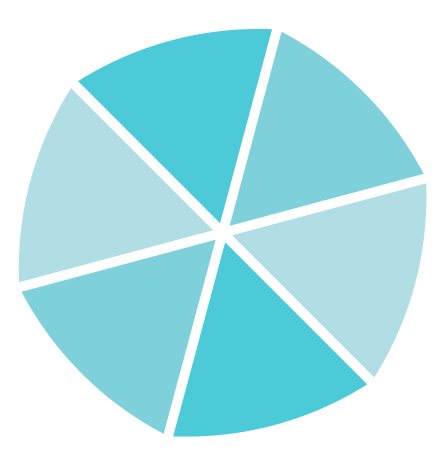 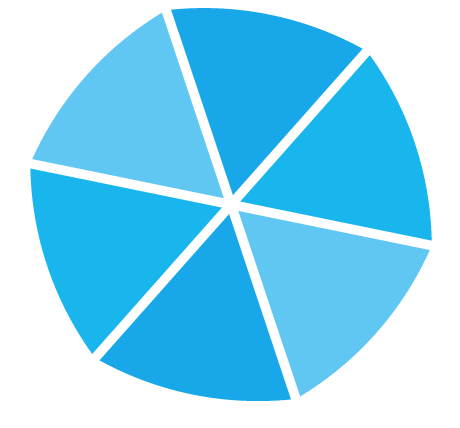 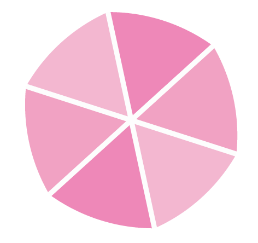 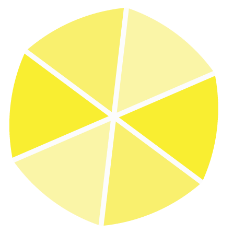 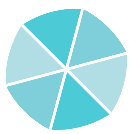 请输入标题
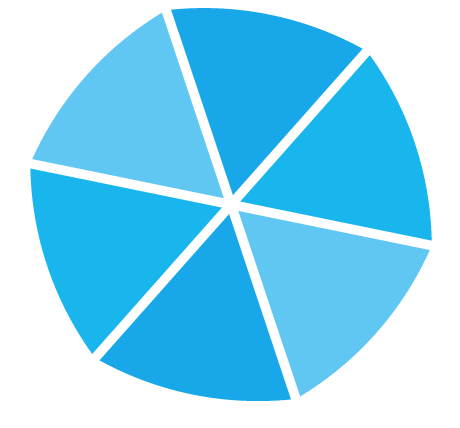 标题文本预设
Copy paste fonts. Choose the only option to retain text.….
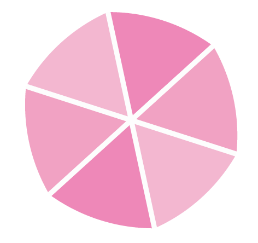 标题文本预设
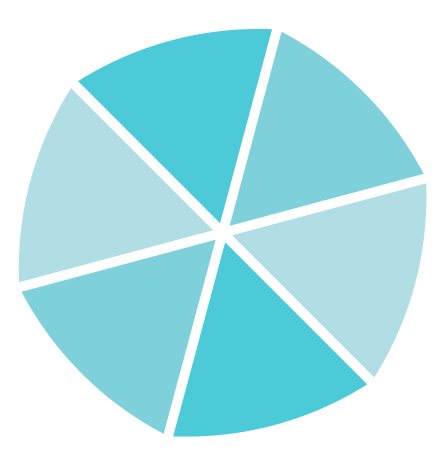 Theme color makes PPT more convenient to change.
Adjust the spacing to adapt to Chinese typesetting, use the reference line in PPT.
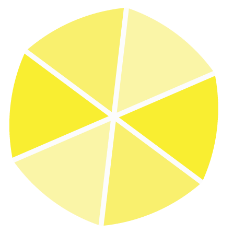 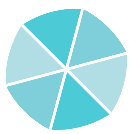 请输入标题
标题文本预设
标题文本预设
Unified fonts make reading more fluent. Theme color makes PPT more convenient to change. Adjust the spacing to adapt to Chinese typesetting, use the reference line in PPT.
……
Unified fonts make reading more fluent. Theme color makes PPT more convenient to change. Adjust the spacing to adapt to Chinese typesetting, use the reference line in PPT.
……
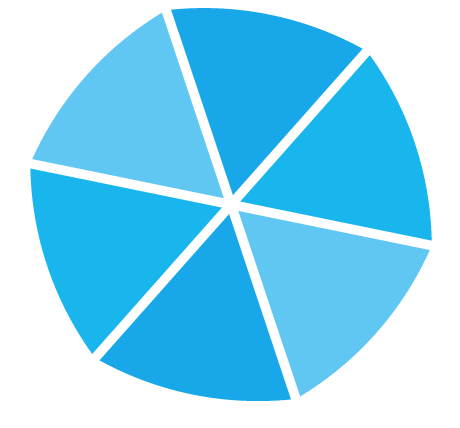 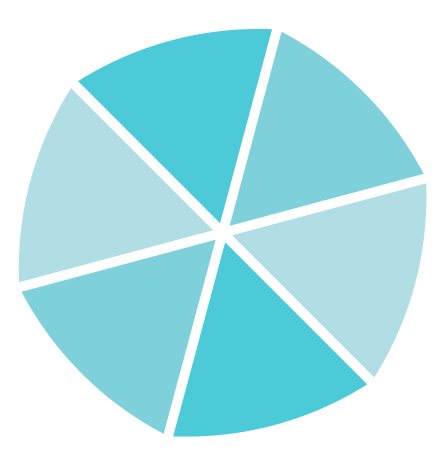 标题文本预设
Unified fonts make reading more fluent. Theme color makes PPT more convenient to change. Adjust the spacing to adapt to Chinese typesetting, use the reference line in PPT.
……
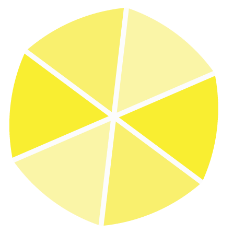 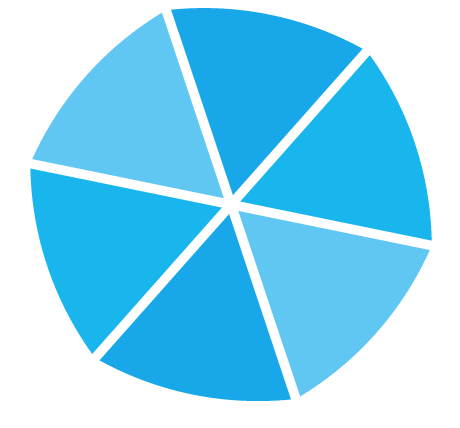 请输入标题
请输入标题
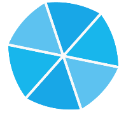 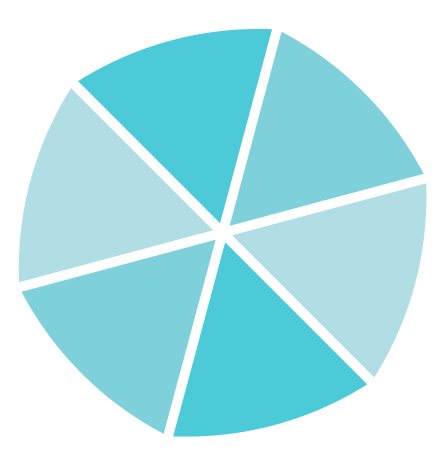 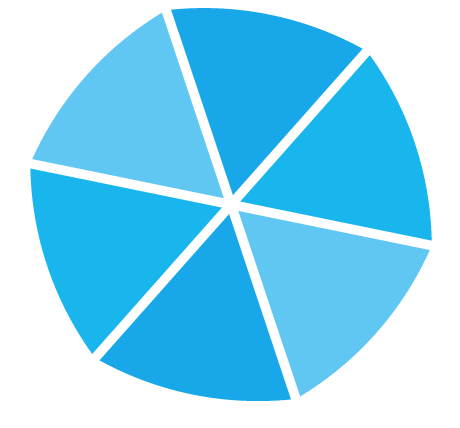 标题文本预设
标题文本预设
标题文本预设
标题文本预设
Copy paste fonts. Choose the only option to retain text……
Copy paste fonts. Choose the only option to retain text……
Copy paste fonts. Choose the only option to retain text……
Copy paste fonts. Choose the only option to retain text……
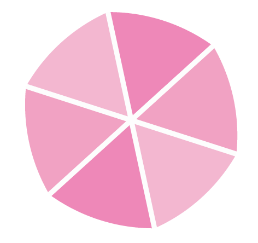 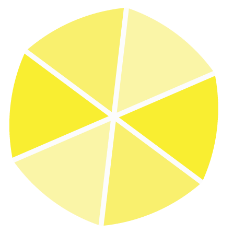 请输入标题
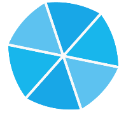 标题文本预设
标题文本预设
标题文本预设
标题文本预设
Supporting text here.
Supporting text here. 
Supporting text here. 
……
Supporting text here.
Supporting text here. 
Supporting text here. 
……
Supporting text here.
Supporting text here. 
Supporting text here. 
……
Supporting text here.
Supporting text here. 
Supporting text here. 
……
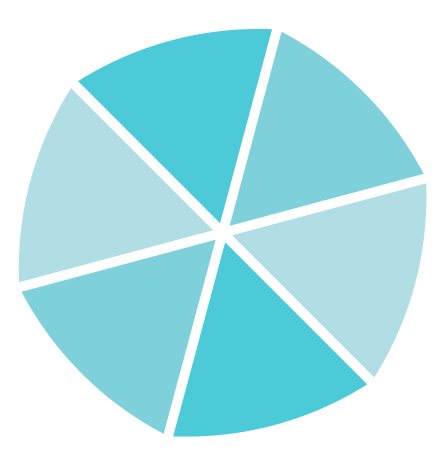 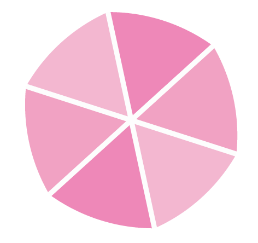 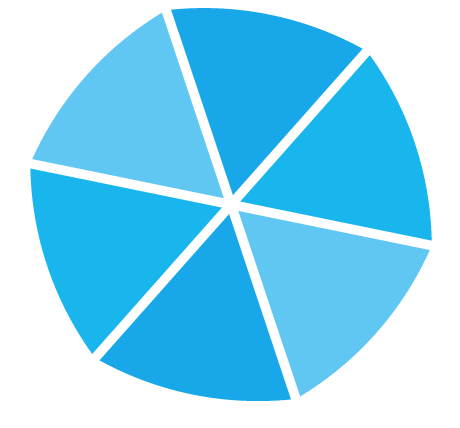 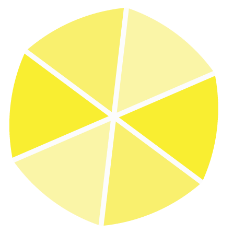 请输入标题
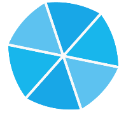 标题文本预设
标题文本预设
标题文本预设
标题文本预设
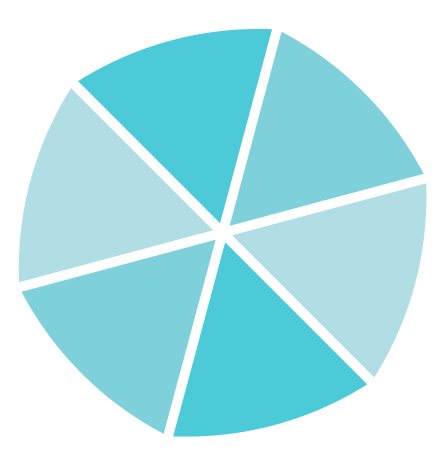 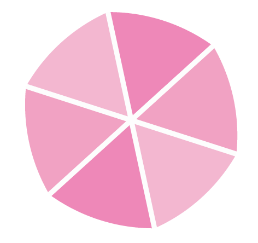 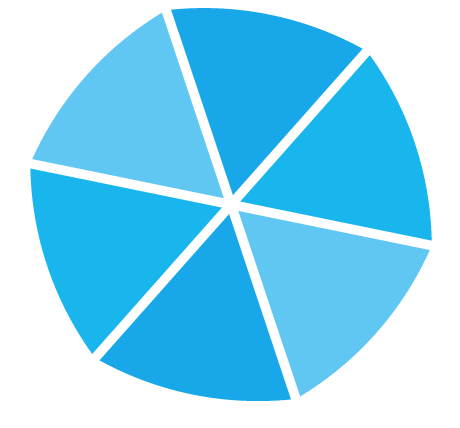 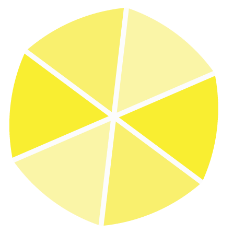 标题文本预设
标题文本预设
标题文本预设
标题文本预设
Supporting text here. 
……
Supporting text here. 
……
Supporting text here. 
……
Supporting text here. 
……
请输入标题
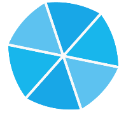 标题文本预设
标题文本预设
标题文本预设
标题文本预设
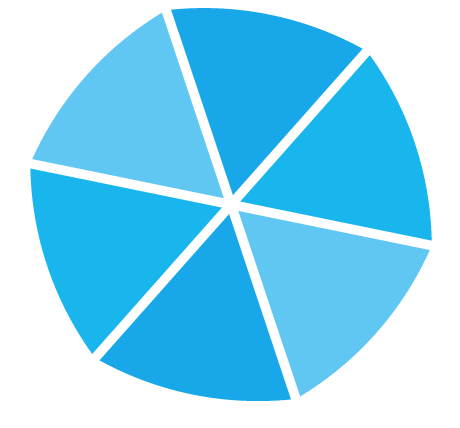 标题文本预设
Supporting text here.
Supporting text here. 

……
Supporting text here.
Supporting text here. 

……
Supporting text here.
Supporting text here. 

……
Supporting text here.
Supporting text here. 

……
Copy paste fonts. Choose the only option to retain text.
……
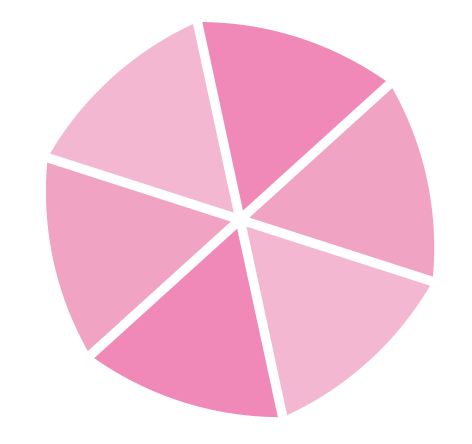 请输入标题
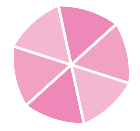 请输入标题
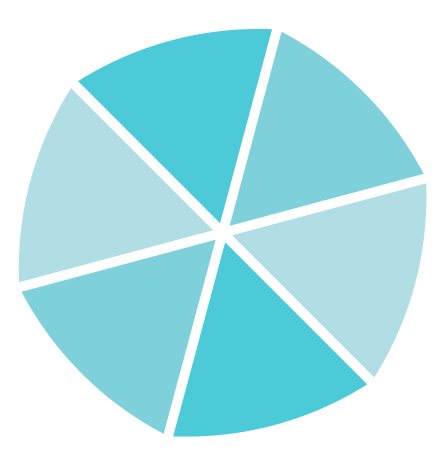 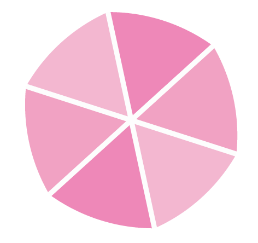 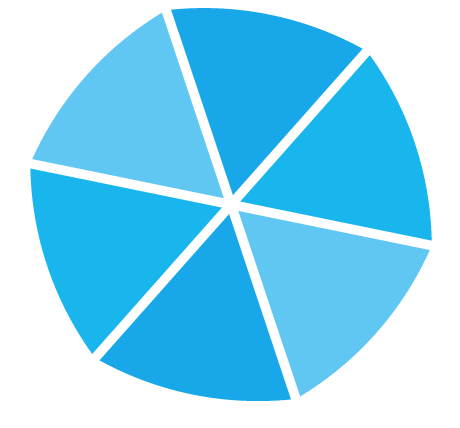 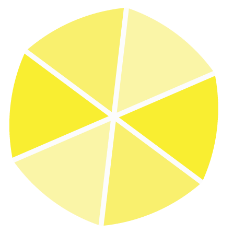 标题文本预设
标题文本预设
标题文本预设
标题文本预设
Copy paste fonts. Choose the only option to retain text……
Copy paste fonts. Choose the only option to retain text……
Copy paste fonts. Choose the only option to retain text……
Copy paste fonts. Choose the only option to retain text……
Copy paste fonts. Choose the only option to retain text……
Copy paste fonts. Choose the only option to retain text……
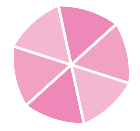 请输入标题
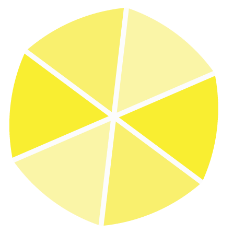 标题文本预设
标题文本预设
标题文本预设
标题文本预设
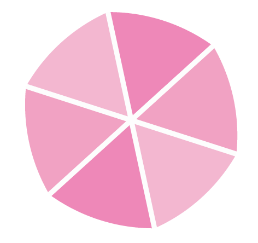 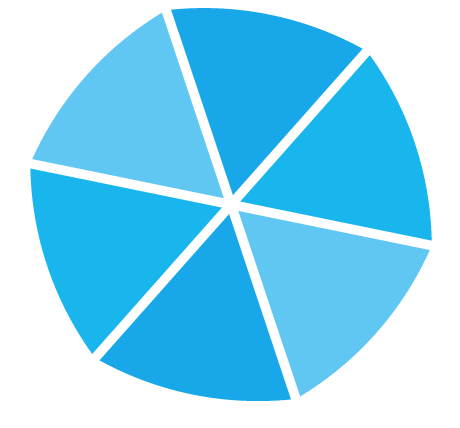 Copy paste fonts. Choose the only option to retain text……
Copy paste fonts. Choose the only option to retain text……
Copy paste fonts. Choose the only option to retain text……
Copy paste fonts. Choose the only option to retain text……
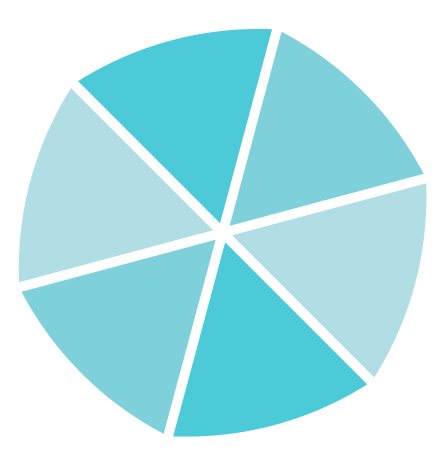 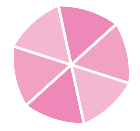 请输入标题
标题文本预设
标题文本预设
标题文本预设
标题文本预设
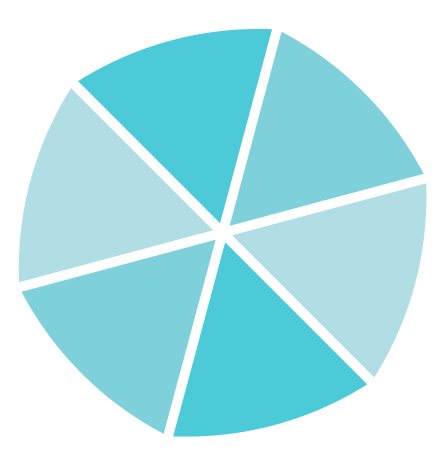 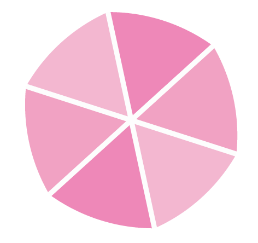 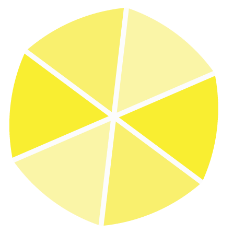 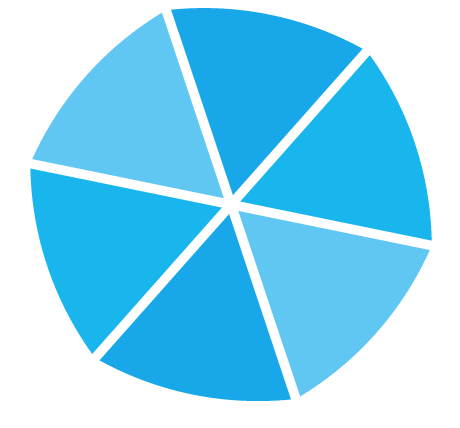 标题文本预设
标题文本预设
标题文本预设
标题文本预设
Copy paste fonts. Choose the only option to retain text.….
Copy paste fonts. Choose the only option to retain text.….
Copy paste fonts. Choose the only option to retain text.….
Copy paste fonts. Choose the only option to retain text.….
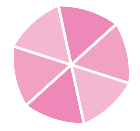 请输入标题
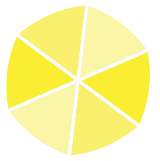 标题文本预设
标题文本预设
标题文本预设
标题文本预设
Copy paste fonts. Choose the only option to retain text……
Copy paste fonts. Choose the only option to retain text……
Copy paste fonts. Choose the only option to retain text……
Copy paste fonts. Choose the only option to retain text……
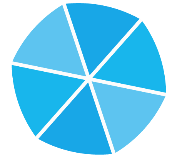 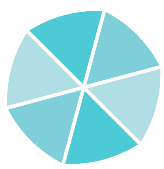 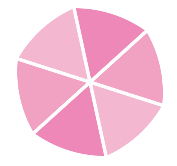 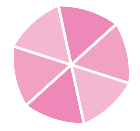 请输入标题
标题文本预设
Supporting text here.
Supporting text here.
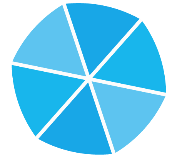 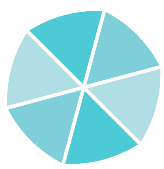 标题文本预设
Supporting text here.
Supporting text here.
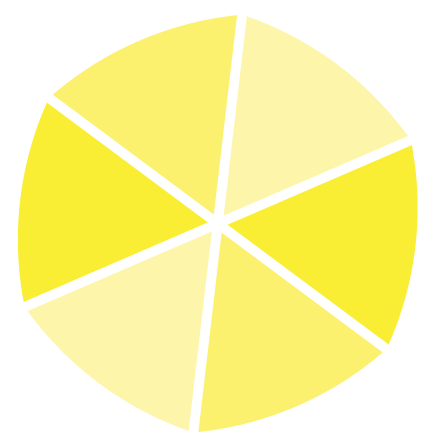 请输入标题
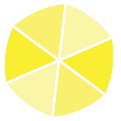 请输入标题
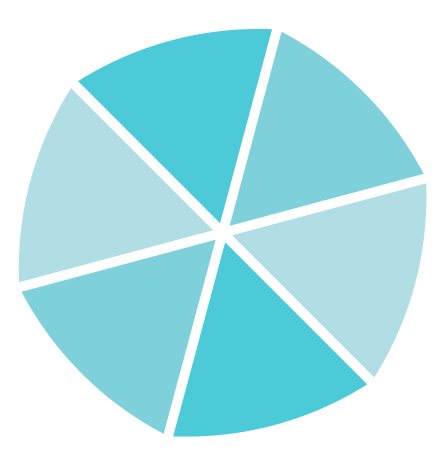 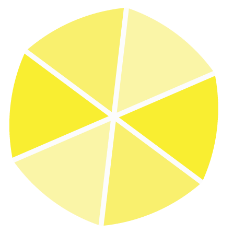 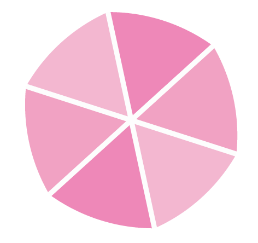 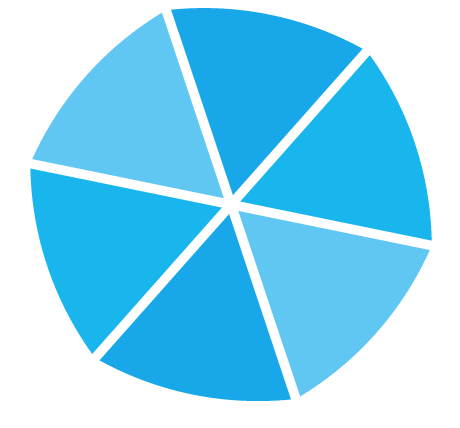 标题文本预设
标题文本预设
标题文本预设
标题文本预设
Copy paste fonts. Choose the only option to retain text.
……
Copy paste fonts. Choose the only option to retain text.
……
Copy paste fonts. Choose the only option to retain text.
……
Copy paste fonts. Choose the only option to retain text.
……
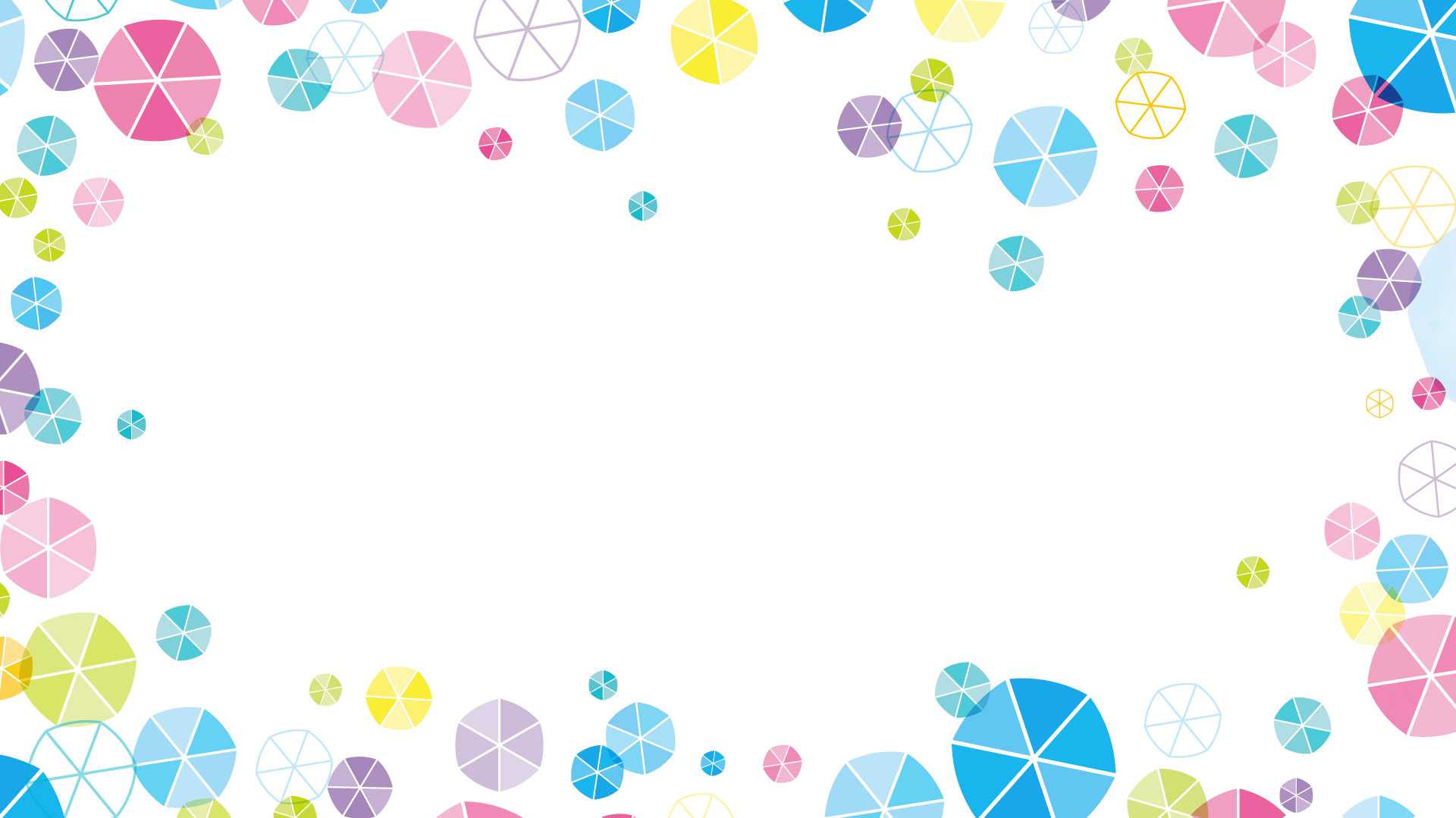 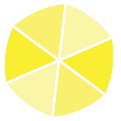 请输入标题
标题文本预设
Unified fonts make reading more fluent.
Theme color makes PPT more convenient to change.
Adjust the spacing to adapt to Chinese typesetting, use the reference line in PPT.
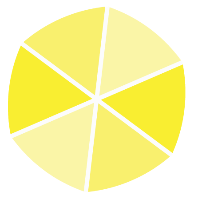 标题文本预设
Supporting text here.
Supporting text here.
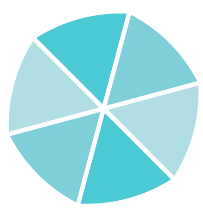 标题文本预设
Supporting text here.
Supporting text here.
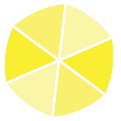 请输入标题
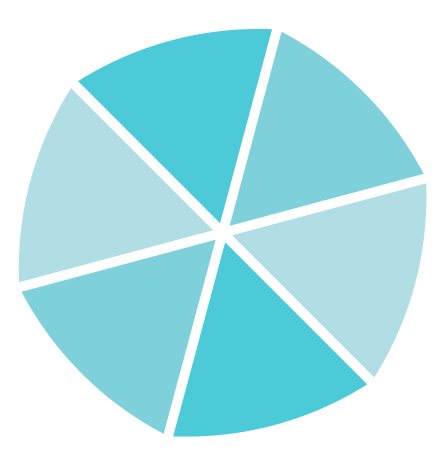 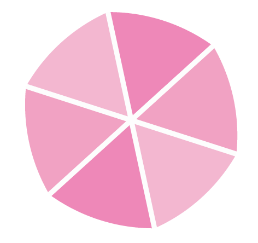 03
标题文本预设
标题文本预设
01
Copy paste fonts. Choose the only option to retain text.
Copy paste fonts. Choose the only option to retain text.
标题文本预设
标题文本预设
Copy paste fonts. Choose the only option to retain text.
Copy paste fonts. Choose the only option to retain text.
02
04
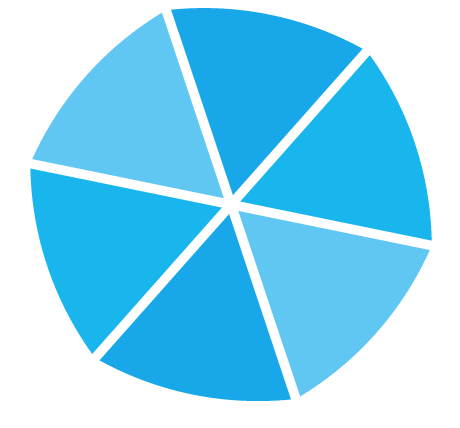 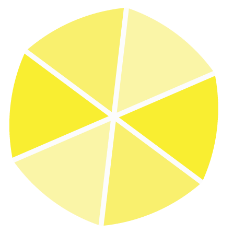 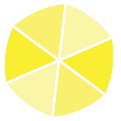 请输入标题
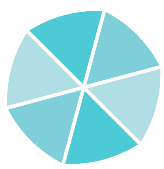 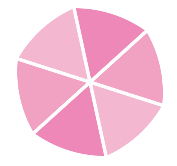 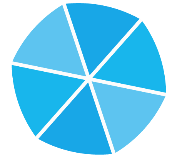 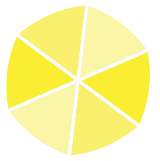 标题文本预设
标题文本预设
标题文本预设
标题文本预设
Copy paste fonts. Choose the only option to retain text.
Copy paste fonts. Choose the only option to retain text.
Copy paste fonts. Choose the only option to retain text.
Copy paste fonts. Choose the only option to retain text.
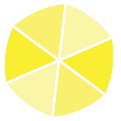 请输入标题
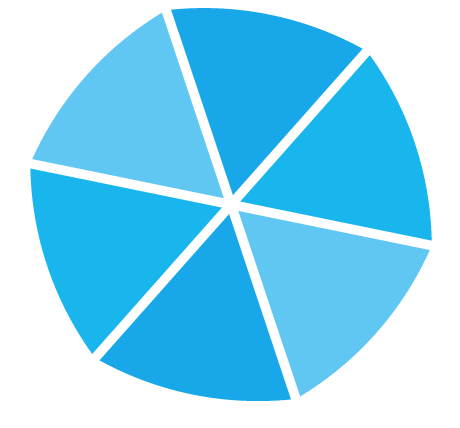 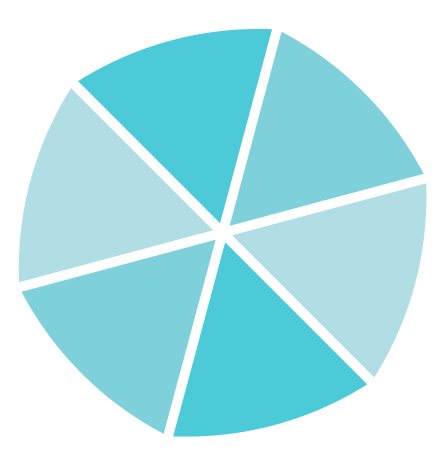 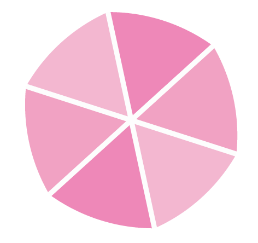 标题文本预设
标题文本预设
标题文本预设
标题
标题
标题
标题
标题
标题
标题
标题
标题
标题
Supporting text here.
Supporting text here.
Supporting text here.
Supporting text here.
Supporting text here.
Supporting text here.